Законы движения планет Солнечной системыЗаконы Кеплера
Законы движения планет Солнечной системы
Философы Древней Греции думали, что круг - это самая совершенная геометрическая форма.
Важную роль в формировании представлений о строении Солнечной системы сыграли также законы движения планет, которые были открыты Иоганном Кеплером и стали первыми естественно-научными законами в их современном понимании.
Работы Кеплера создали возможность для обобщения знаний по механике той эпохи в виде законов динамики и закона всемирного тяготения, сформулированных позднее Исааком Ньютоном.
Он ошибался в оценке природы притягивающей силы, но догадывался, что Солнце искажает притяжением пути планет, которые стремятся двигаться по прямой.
Кеплер на основе результатов кропотливых и многолетних наблюдений Тихо Браге за планетой Марс смог определить форму его орбиты.
Первый закон Кеплера - это эллипсический закон.
В нашей системе планеты осуществляют оборот по эллипсу. К тому же, Солнце находится на одном из фокусов данной кривой.
Первый закон Кеплера
Это эллипсический закон.
Открытие и использование закона всемирного тяготения в астрономии является доказательством первого закона Кеплера.
Закон всемирного тяготения установил, что каждый объект во Вселенной притягивает другой объект по определённой линии, которая соединяет центры их масс. Но в то же время является пропорциональной массе каждого объекта, и обратно пропорциональной квадрату расстояния между этими объектами.
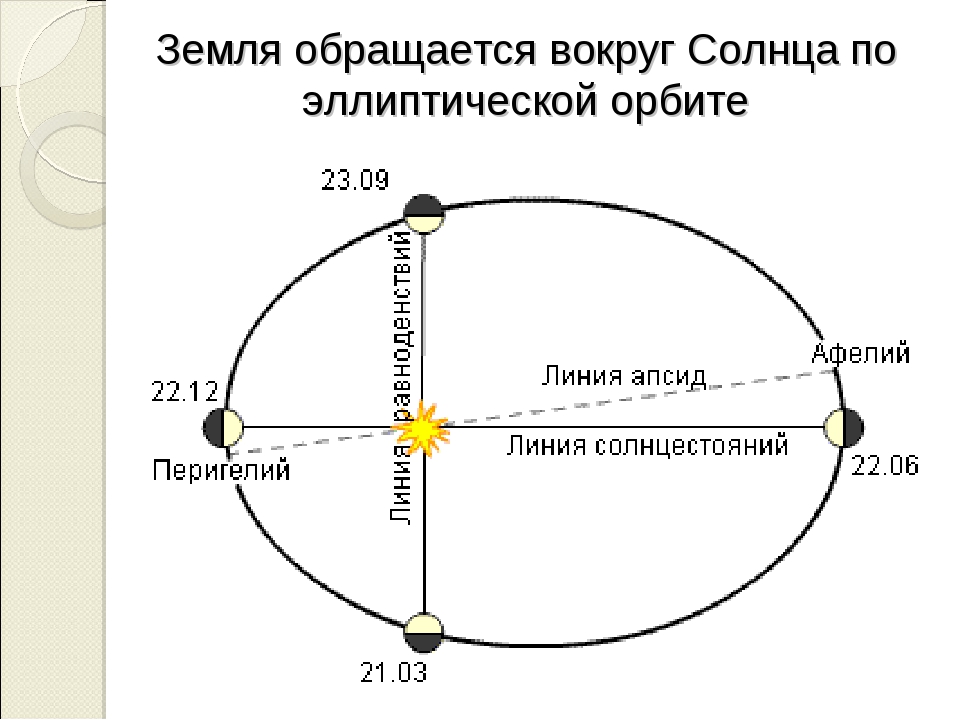 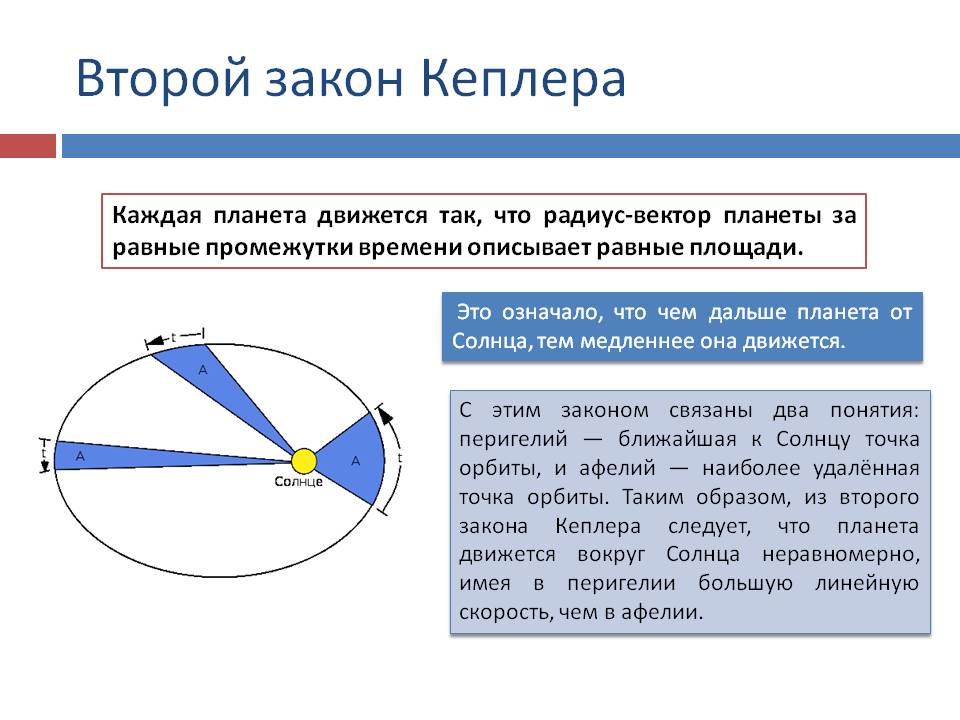 Второй закон Кеплера называют законом площадей. 
Он сообщает, что каждая планета движется в определённой плоскости, которая прохоит через центр Солнца. Радиус-вектор, объединяющий планету и Солнце, заметает собой равные площади за равные промежутки времени.
Скорость движения планеты по орбите меняется, но при этом радиус-вектор планеты за равные промежутки времени описывает равные площади.
https://i.gifer.com/KnXj.gif 
https://i.gifer.com/KnXf.gif
В Солнечной системе планеты движутся вокруг Солнца совсем непостоянно. Например, от самой ближней точки орбиты до главной звезды наблюдается большая скорость, чем от самой дальней точки.Действительно, мы наблюдаем такое явление в начале года. Видимое движение Солнца проходит быстрее, нежели в другое время. Так как Земля в это время расположена на ближнем пункте орбиты.
Третий закон Кеплера - гармоничный закон.
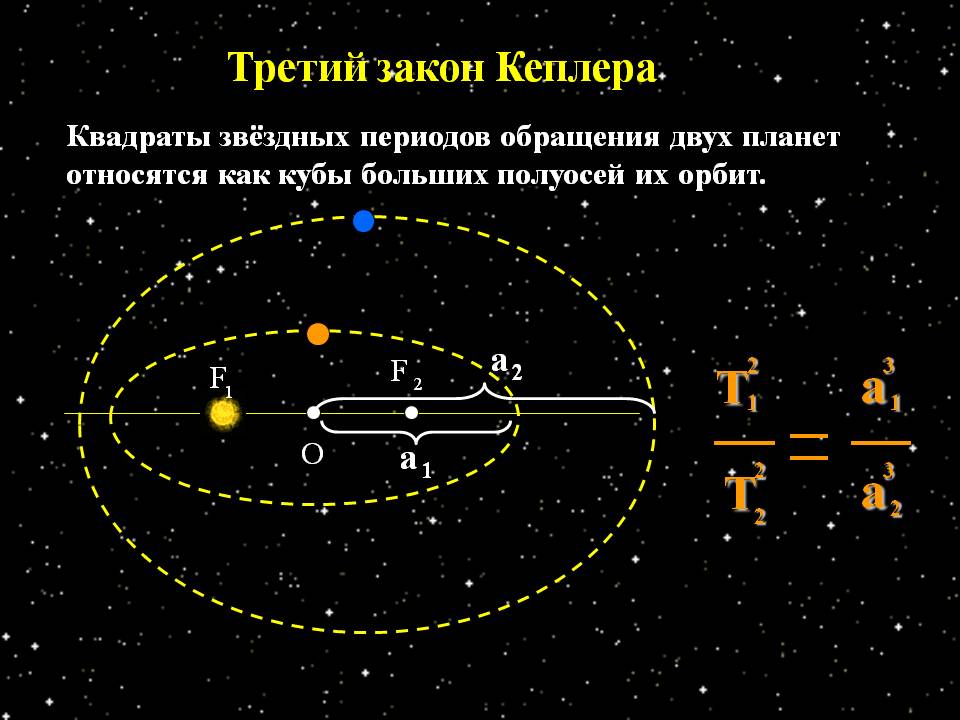 Гармоничный закон с учётом закона тяготения актуально применять для измерения массы космического объекта. Но только, если установлены их орбиты.
Третий закон Кеплера показывает связь между промежутком от планеты до звезды и периодом обращения по орбите.Проще говоря, чем планета ближе к Солнцу, тем быстрее она крутится.
Применение законов Кеплера
1. Законы движения планет в астрономии происходят по законам Кеплера. В них учёный даёт объяснение и определение неоднородного перемещения космических тел. 
2. Благодаря этим законам стало возможным установление положения объектов. 
3. С их помощью можно рассчитать массу тел.
Форма и размеры Земли
Представление о Земле как о шаре, который свободно, без всякой опоры находится в космическом пространстве, является одним из величайших достижений науки древнего мира.
Считается, что первое достаточно точное определение размеров Земли провёл греческий учёный Эратосфен (276— 194 до н. э.), живший в Египте.
Эратосфен ввёл в практику использование терминов «широта» и «долгота».
В какой степени форма Земли отличается от шара, выяснилось в конце XVIII в. 
Сечение Земли по меридиану не окружность, а эллипс, у которого большая ось проходит в плоскости экватора, а малая совпадает с осью вращения.
В настоящее время форму Земли принято характеризовать следующими величинами:
сжатие эллипсоида — 1 : 298,25;
средний радиус — 6371,032 км;
длина окружности экватора — 40075,696 км.
Определение расстояний в Солнечной системе.Горизонтальный параллакс
Измерить расстояние от Земли до Солнца удалось лишь во второй половине XVIII в., когда был впервые определён горизонтальный параллакс Солнца.
Горизонтальным параллаксом (р) называется угол, под которым со светила виден радиус Земли, перпендикулярный лучу зрения
Из треугольника OAS можно выразить величину — расстояние OS = D:


где R — радиус Земли
По этой формуле можно вычислить расстояние в радиусах Земли, а зная его величину, — выразить расстояние в километрах.
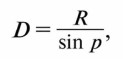 Во второй половине XX в. развитие радиотехники позволило определять расстояния до тел Солнечной системы посредством радиолокации. 
Первым объектом среди них стала Луна. Затем радиолокационными методами были уточнены расстояния до Венеры, Меркурия, Марса и Юпитера.
Определение размеров светил
Зная расстояние до светила, можно определить его линейные размеры, если измерить его угловой радиус ρ. Формула, связывающая эти величины, аналогична формуле для определения параллакса:
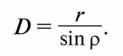 Задача: Чему равен линейный диаметр Луны, если она видна с расстояния 400 000 км под углом примерно 30‘ (радиан)?
Движение небесных тел под действием сил тяготения
Закон всемирного тяготения:
все тела во Вселенной притягиваются друг к другу с силой, прямо пропорциональной произведению их масс и обратно пропорциональной квадрату расстояния между ними:

где m1 и m2 — массы тел; r — расстояние между ними; G — гравитационная постоянная.
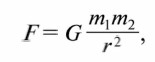 Закон всемирного тяготения позволил определить массу нашей планеты. 
Исходя из закона всемирного тяготения, ускорение свободного падения можно выразить так:


Подставим в формулу известные значения этих величин: g = 9,8 м/с2, G = 6,67 • 10-11 Н • м2/кг2, R = 6370 км — и получим, что масса Земли М = 6 • 1024 кг.
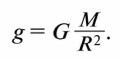 Зная массу и объём земного шара, можно вычислить его среднюю плотность: 5,5 • 103 кг/м3. С глубиной за счёт увеличения давления и содержания тяжелых элементов плотность возрастает.
Приливы
Под действием взаимного притяжения частиц тело стремится принять форму шара. Если эти тела вращаются, то они деформируются, сжимаются у полюсов.
Кроме того, изменение их формы происходит и под действием взаимного притяжения, которое вызывают явления, называемые приливами. Давно известные на Земле, они получили объяснение только на основе закона всемирного тяготения.
Тяготение Солнца также вызывает приливы, но из-за большей его удалённости они меньше, чем вызванные Луной. 
Приливы наблюдаются не только в гидросфере, но и в атмосфере и в литосфере Земли и других планет.
Сильные приливы, вызываемые на Меркурии и Венере Солнцем являются причиной их крайне медленного вращения вокруг оси.
Темы докладов
Создания искусственных спутников Земли.
 Движение искусственных спутников Земли и космических аппаратов к планетам.
Возмущения в движении тел Солнечной системы